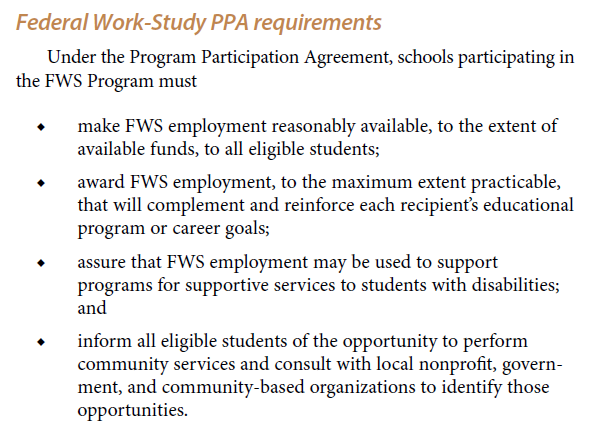 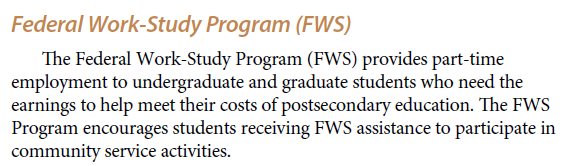 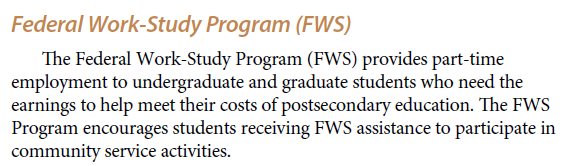 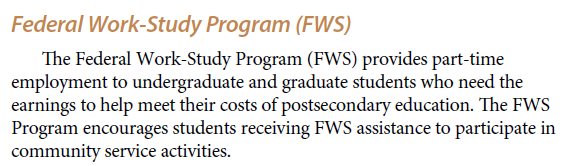 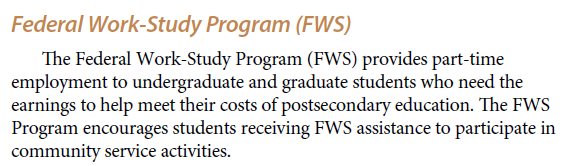 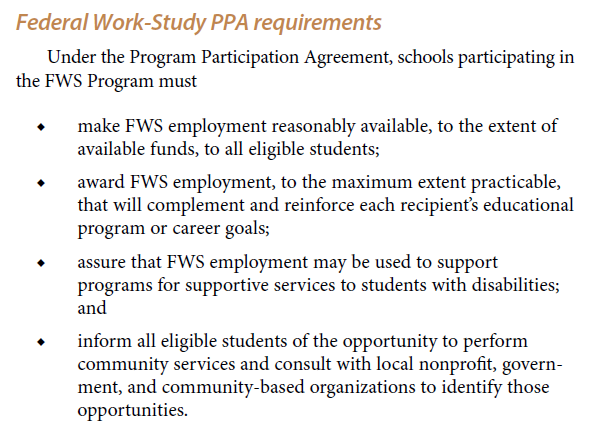 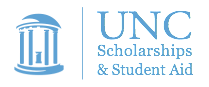 Federal Work-Study Supervisor Training
Session 3: Overearning Prevention, Evaluations, & 
Student Development 

27 October 2017

Office of Scholarships & Student Aid
University of North Carolina at Chapel Hill
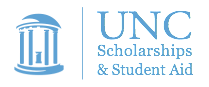 Overview of Today’s Session
Overearnings
What they are
How they happen
How to prevent them
Evaluation 
Purpose
Timelines
Tools
360 Reviews
Student Development
Projects, Skills, Meetings, & Mentoring
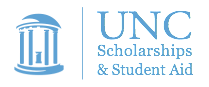 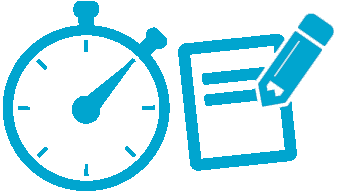 Overearning Evaluation & Prevention
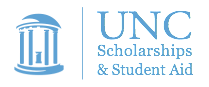 Jargon Time
Overaward – A disbursement of financial aid beyond a student’s calculated need resulting in violation of federal regulatory limits

Overearn – A type of overaward caused by payroll earnings through the FWS program in excess of a student’s allotted work-study amount
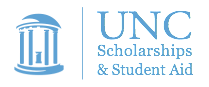 Payroll/Earnings Tracking
Why is it important?
Student hours & total earnings are capped by Federal, State, & UNC regulations
Supervisors & students are responsible for ensuring compliance with these regulations
Receiving excess pay (an overearn) is reportable to the University and Dept. of Education and can result in audit findings
Repeat violations can be cause for removal from the program
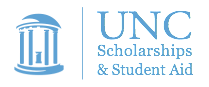 Overearns and Timing
FWS pays every two weeks, for the preceding fourth & third week.







Link to schedule: http://finance.unc.edu/files/2016/12/2017-Biweekly-Pay-Period-Schedule.pdf
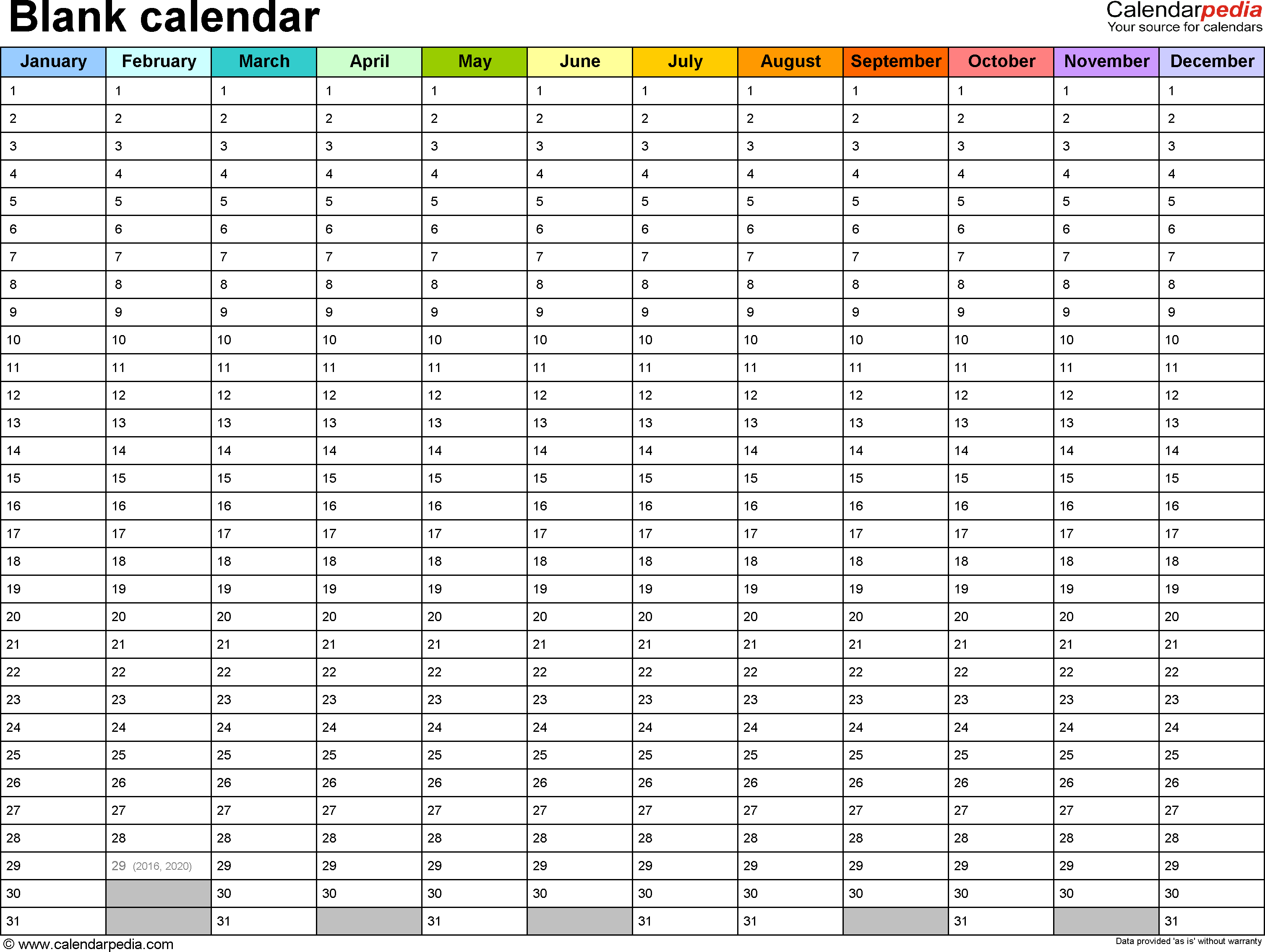 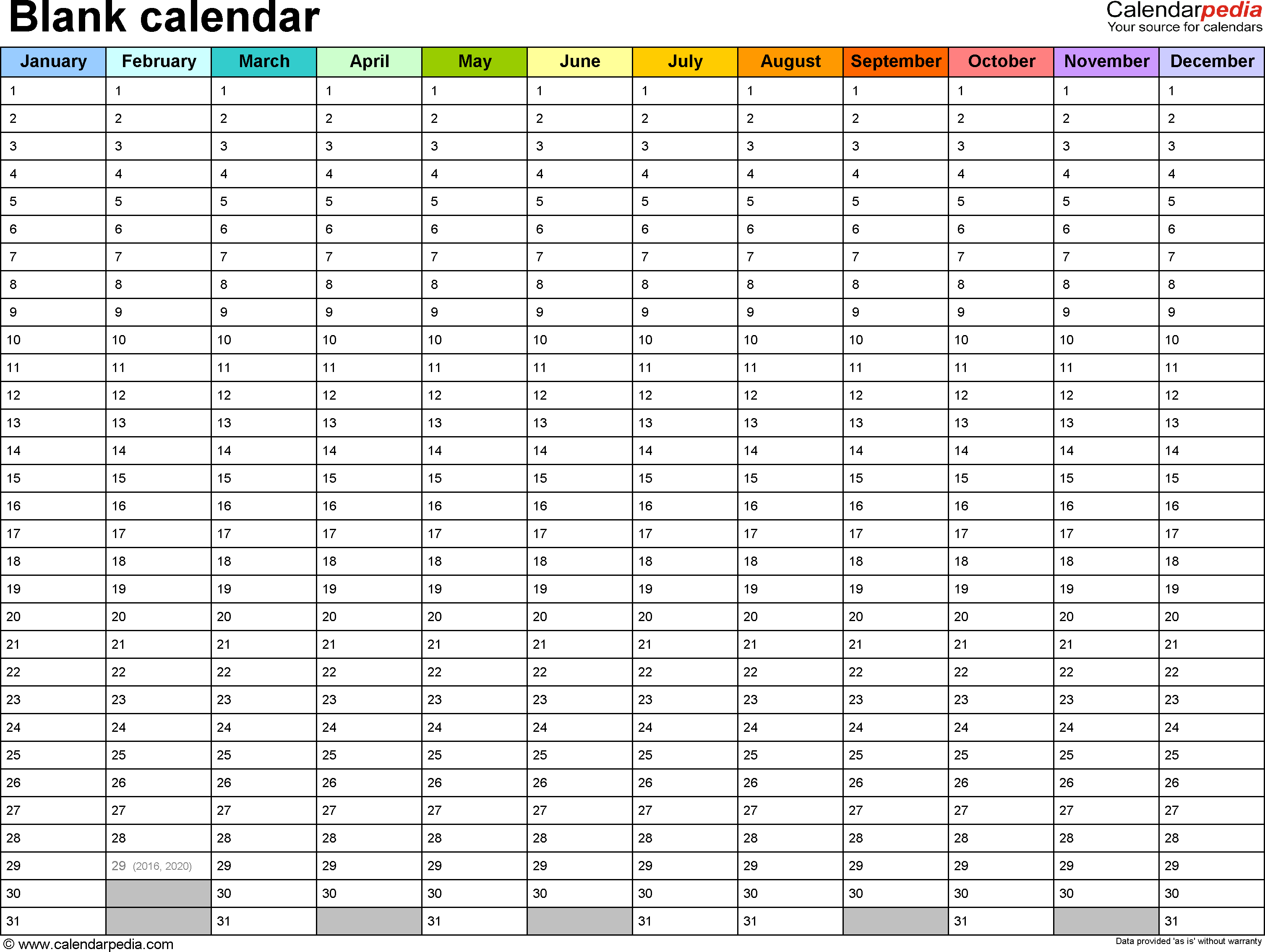 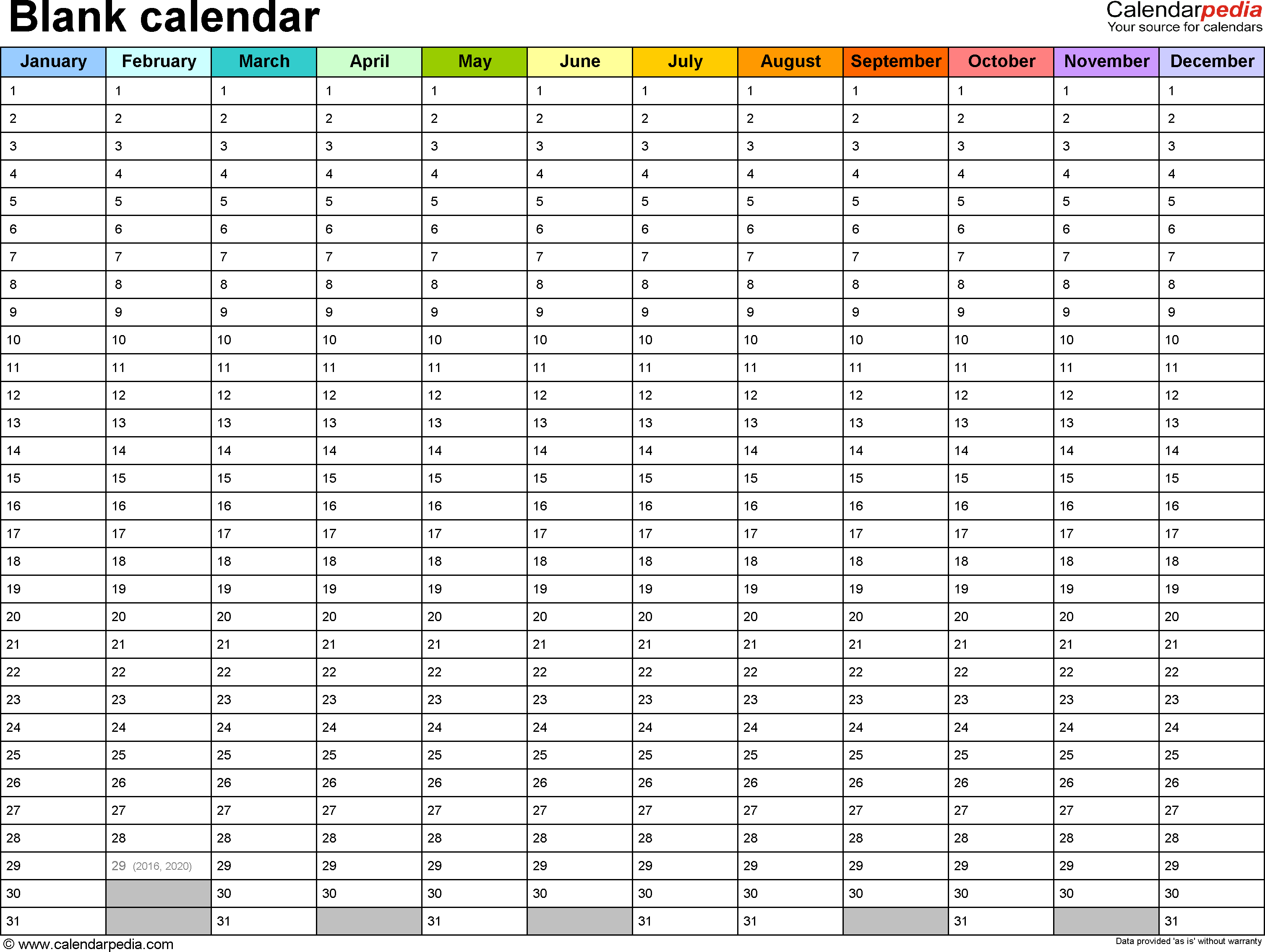 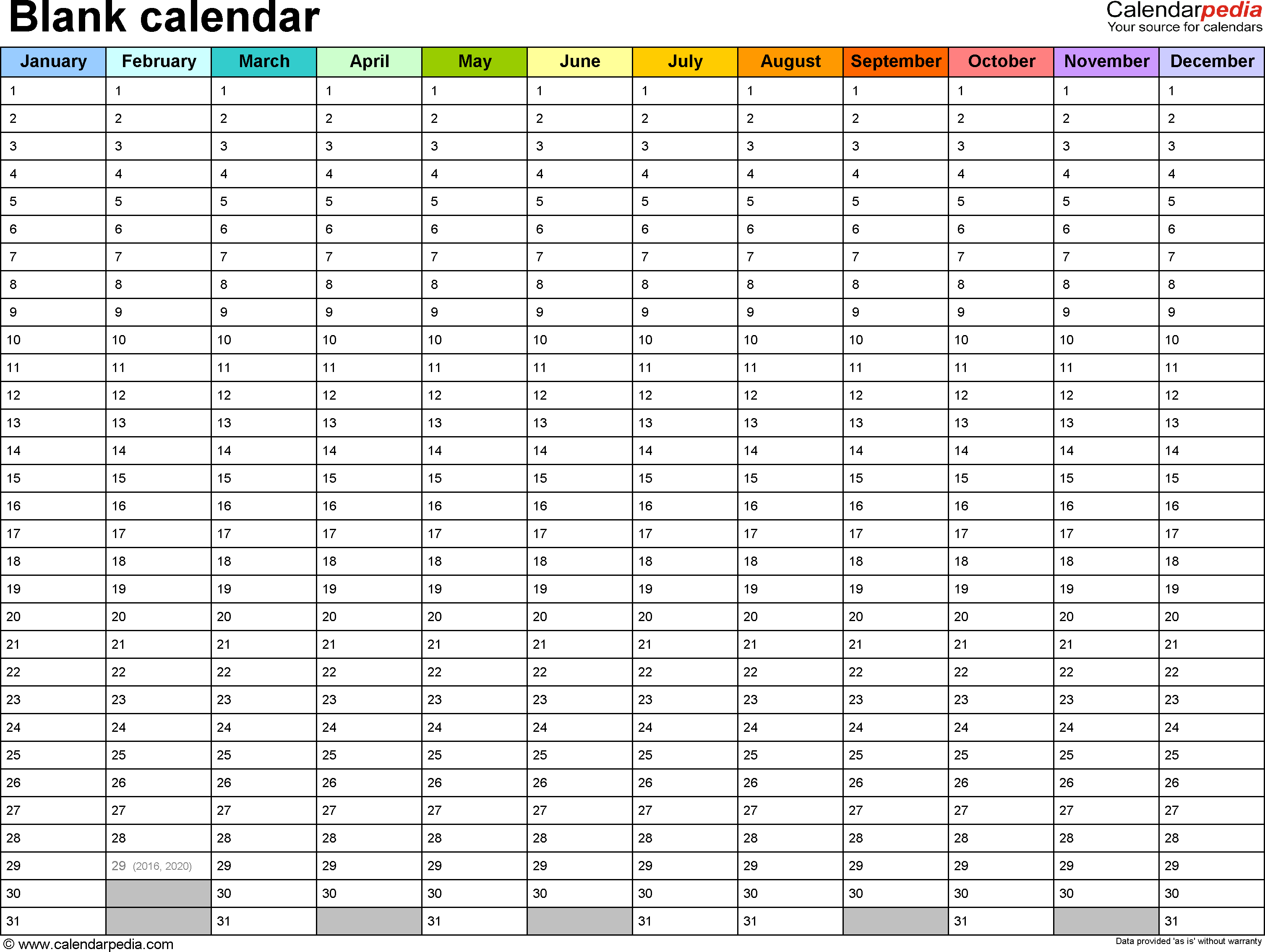 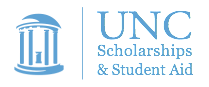 Payroll Tracking Options
Reactive (FWS comms/reports)
Pen and Paper
Build your own spreadsheet
Tracking tool
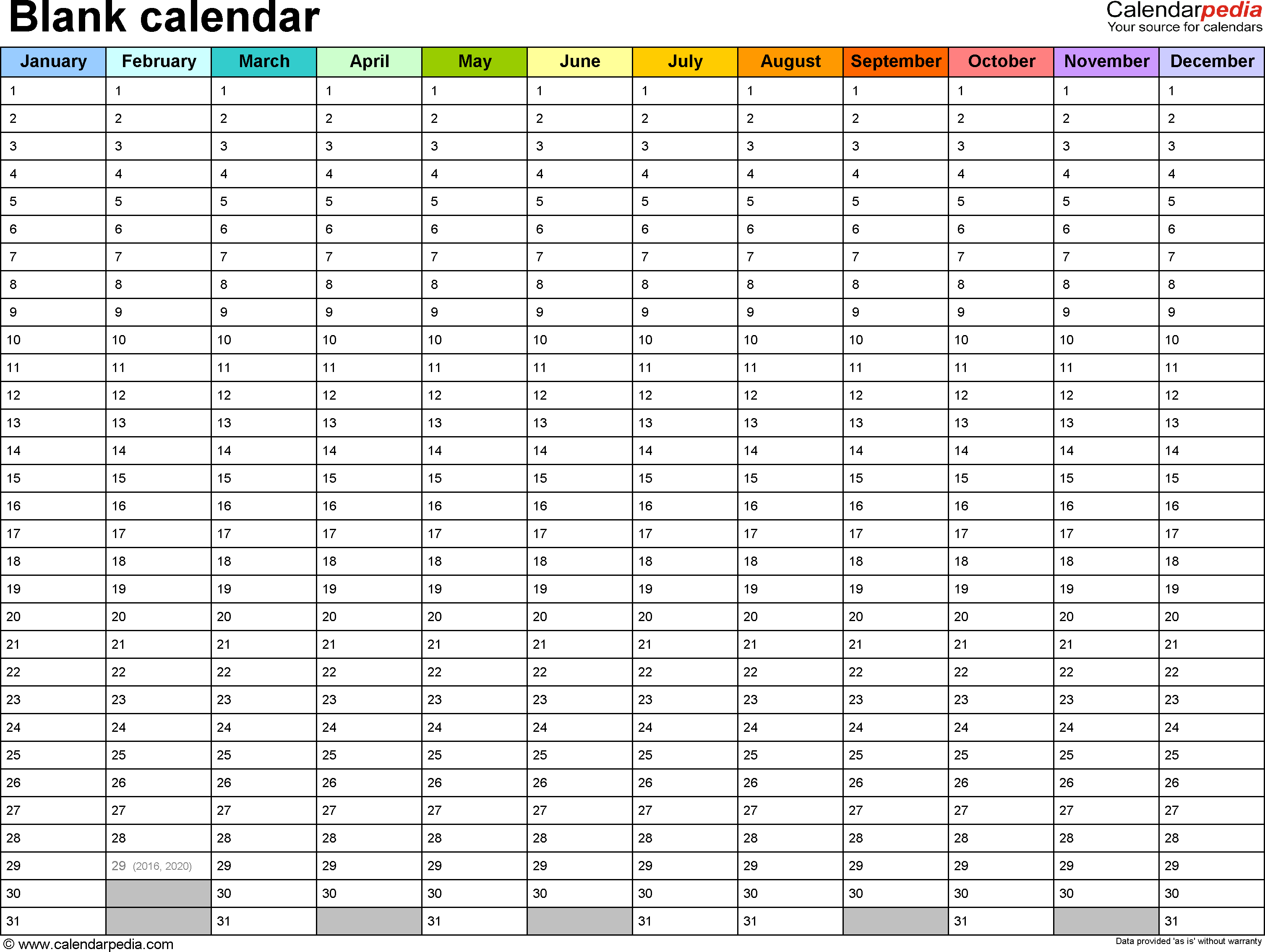 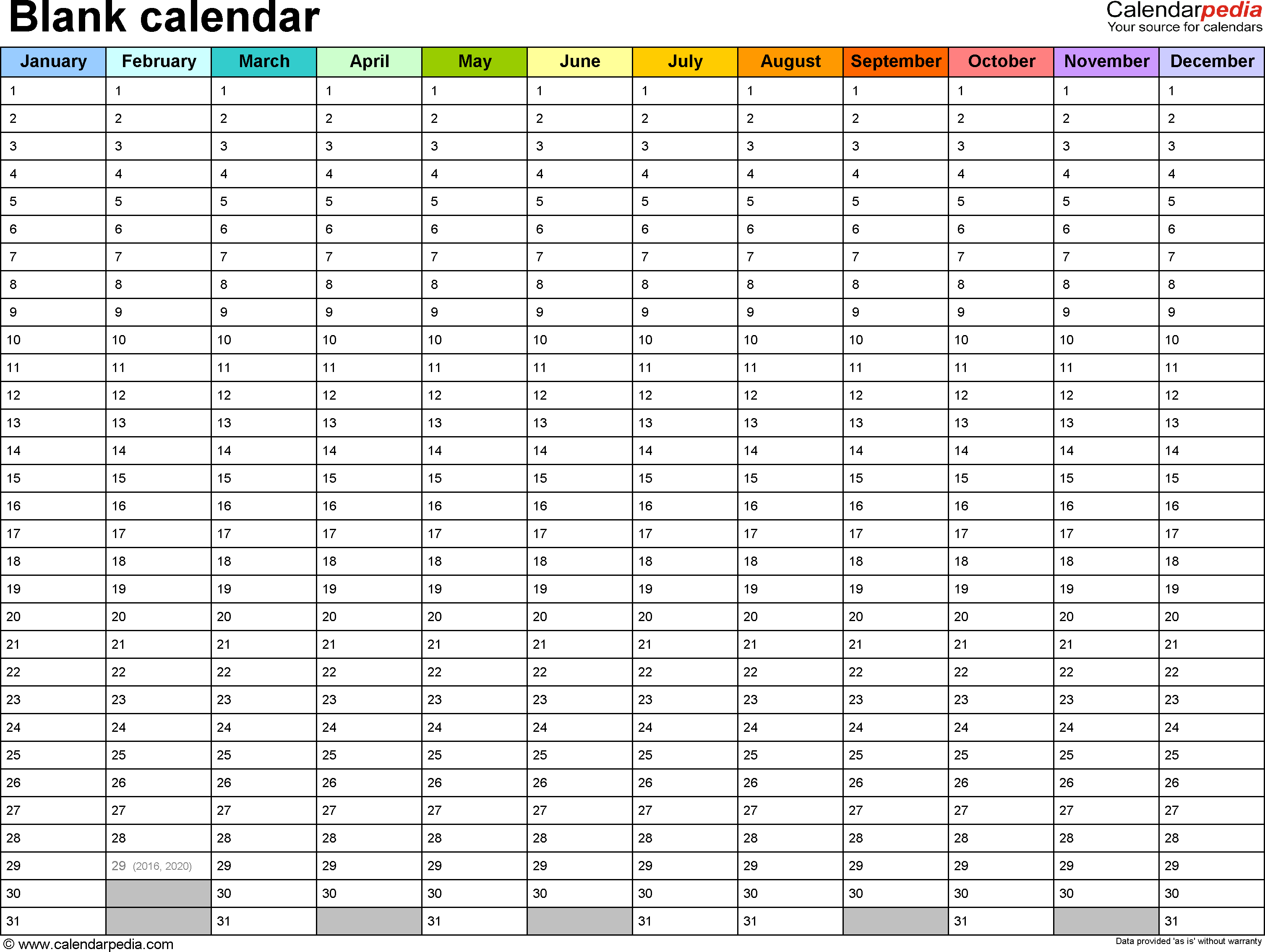 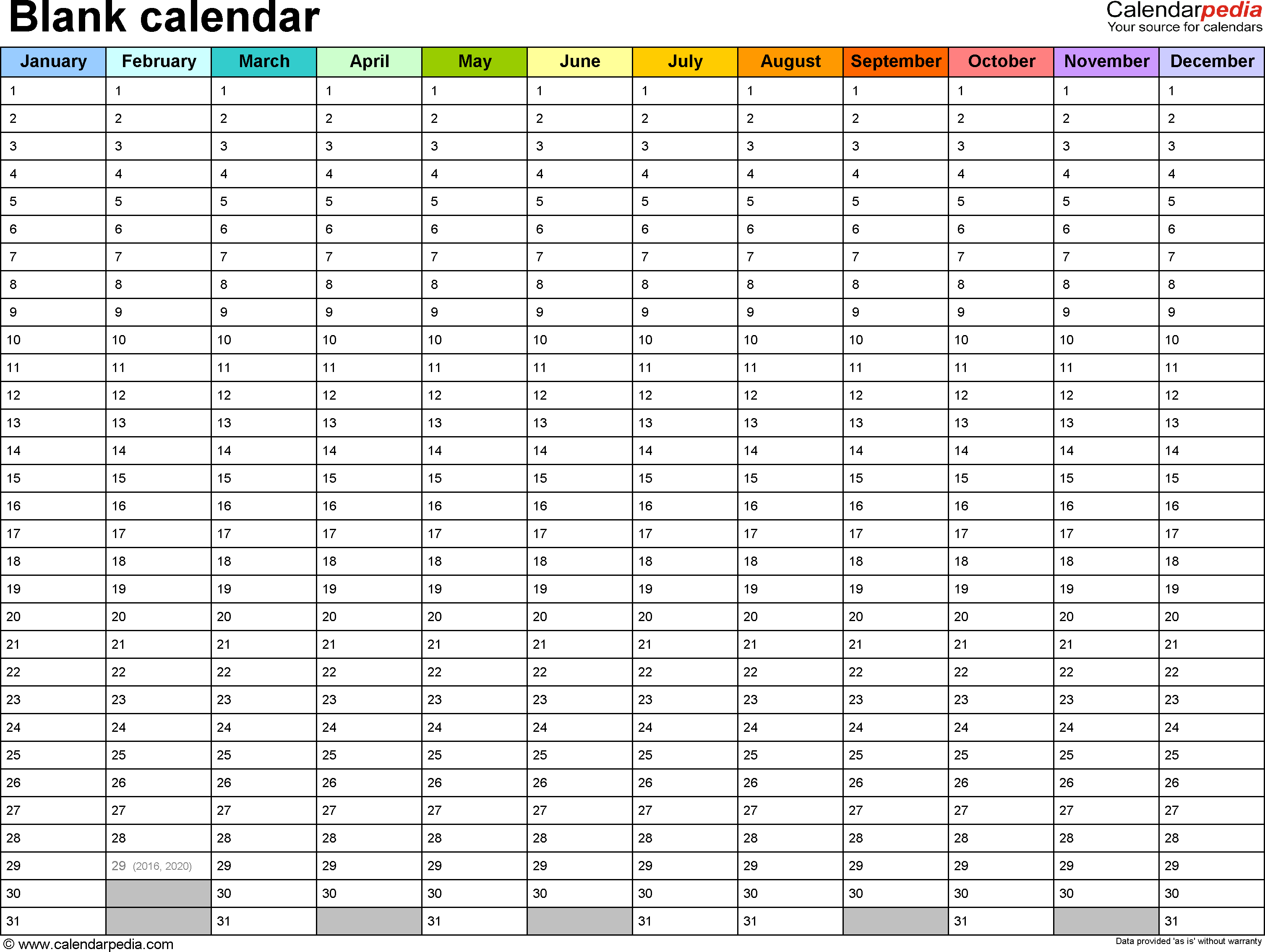 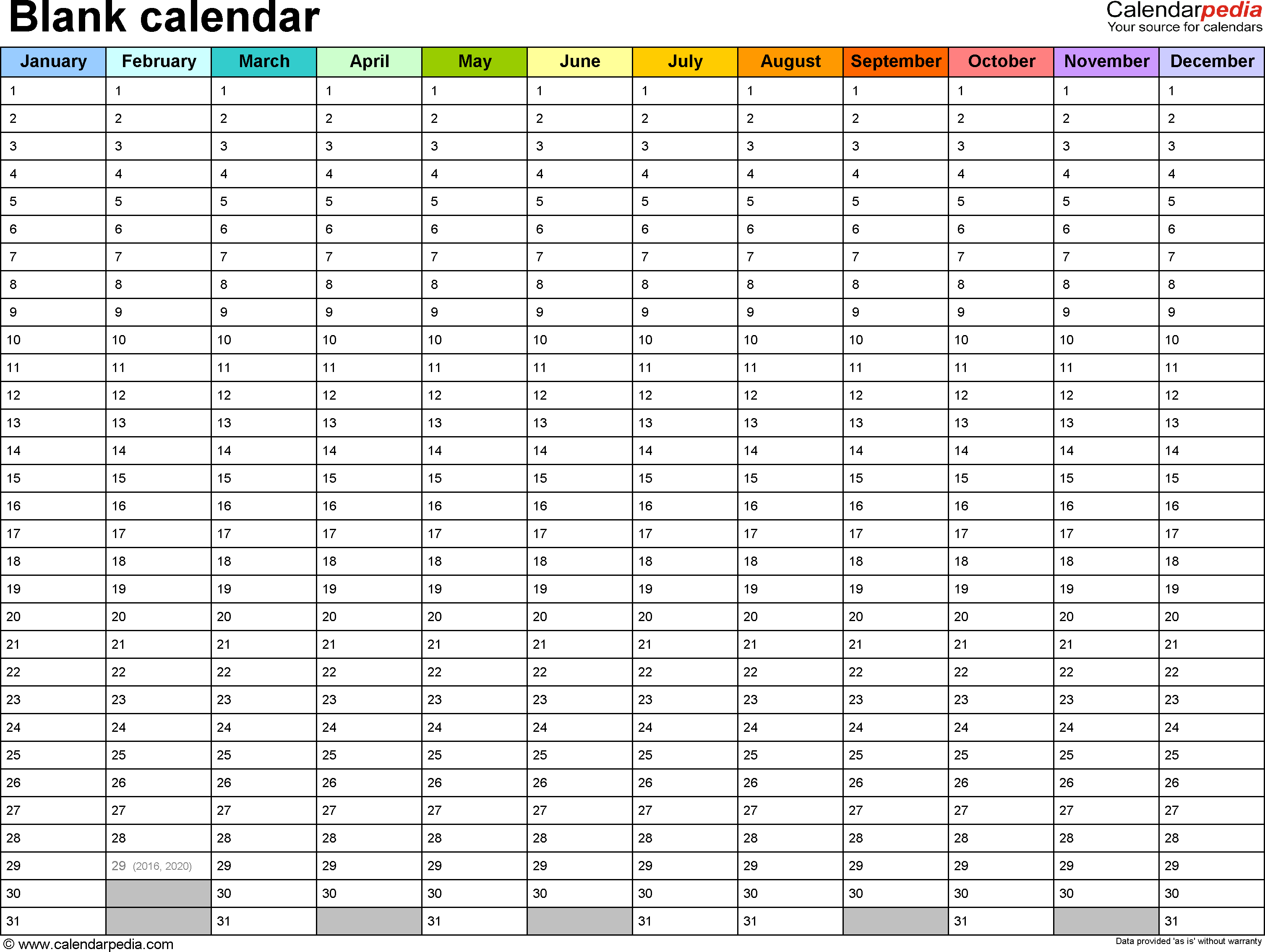 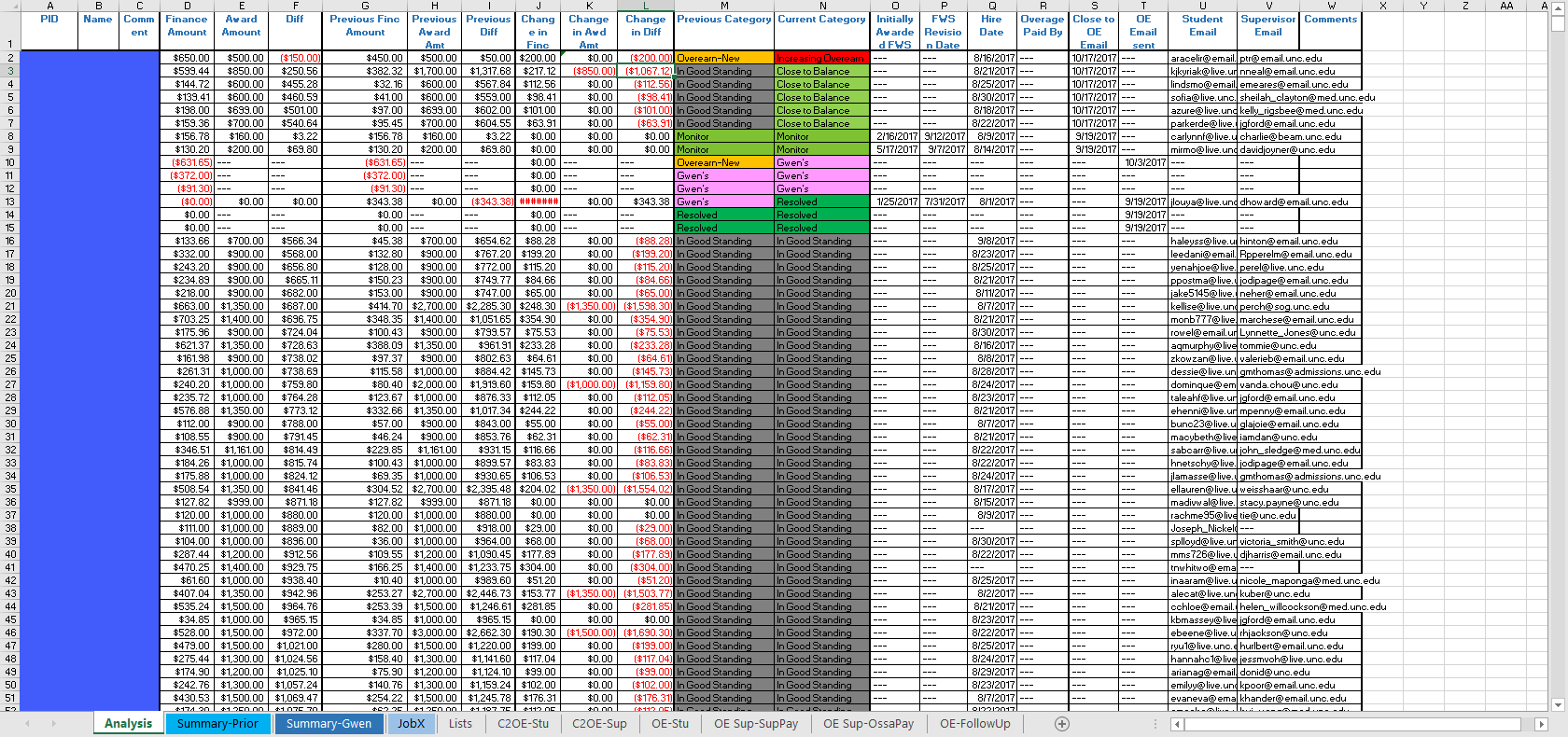 Communications
 to Student & Supervisor
Connect Carolina
(Accounting)
If earnings near limit
If earnings over limit
If overearn isn’t fixed
Excess earnings returned to FWS fund via PAAT entry ASAP
January Update
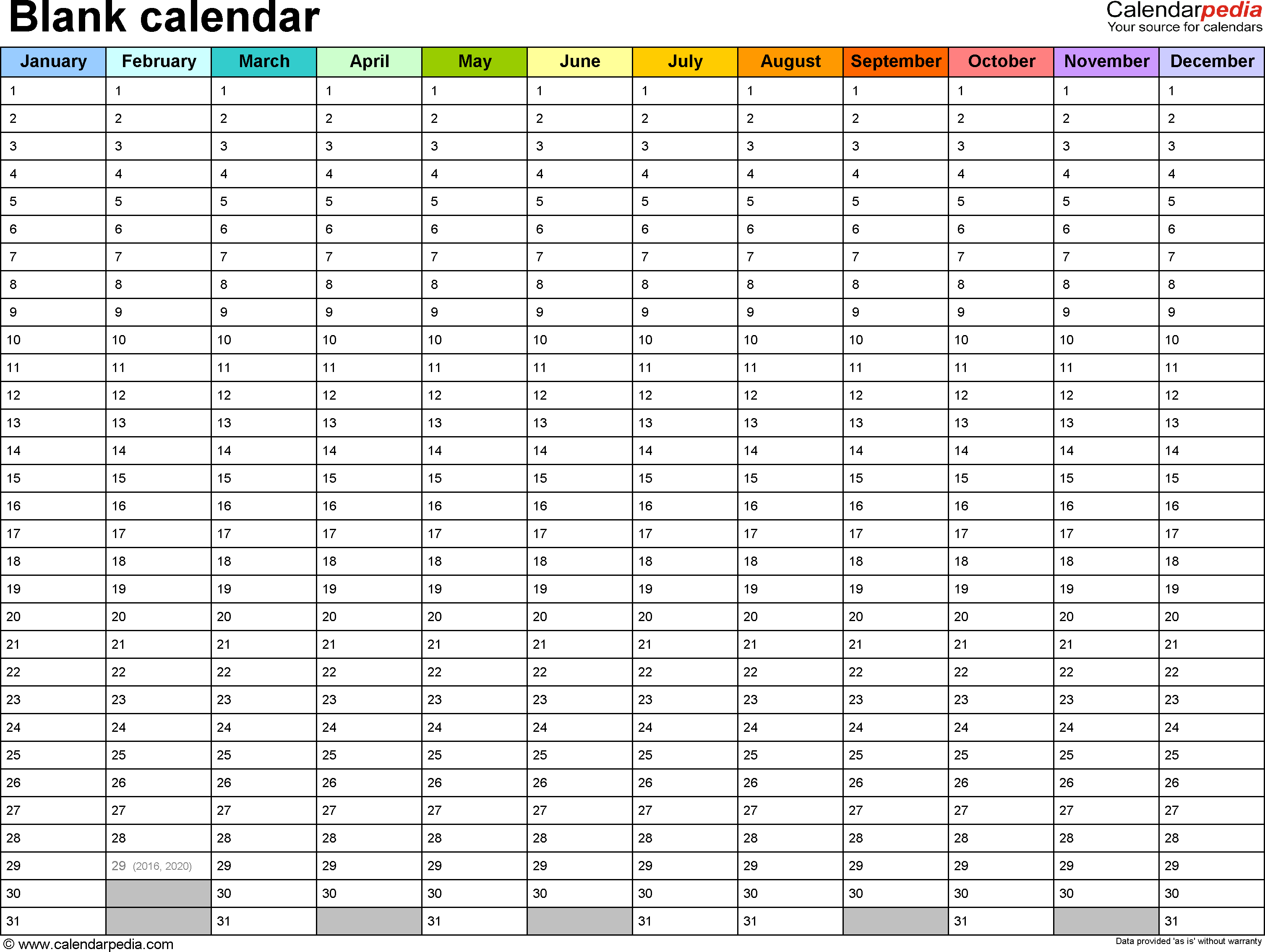 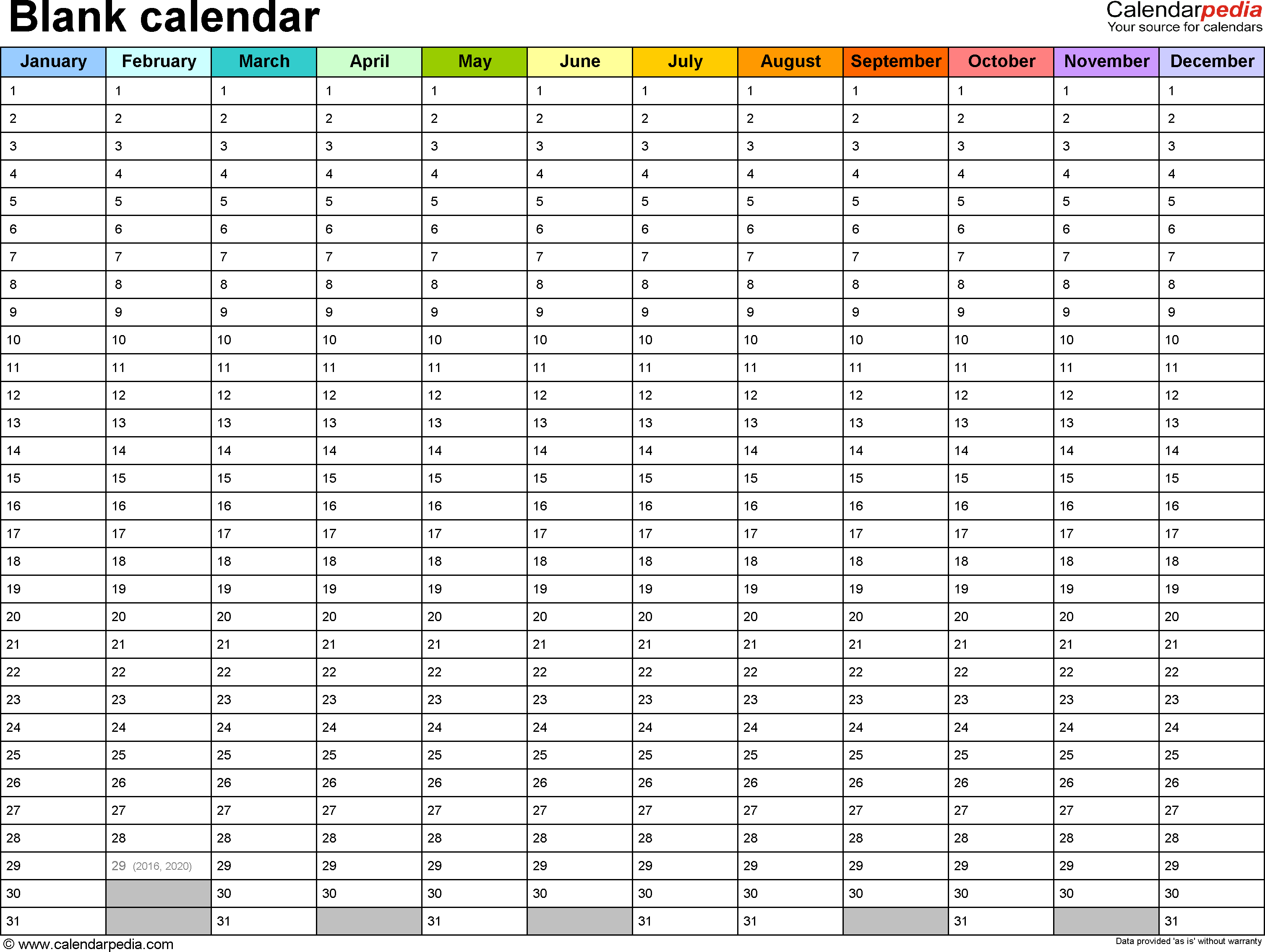 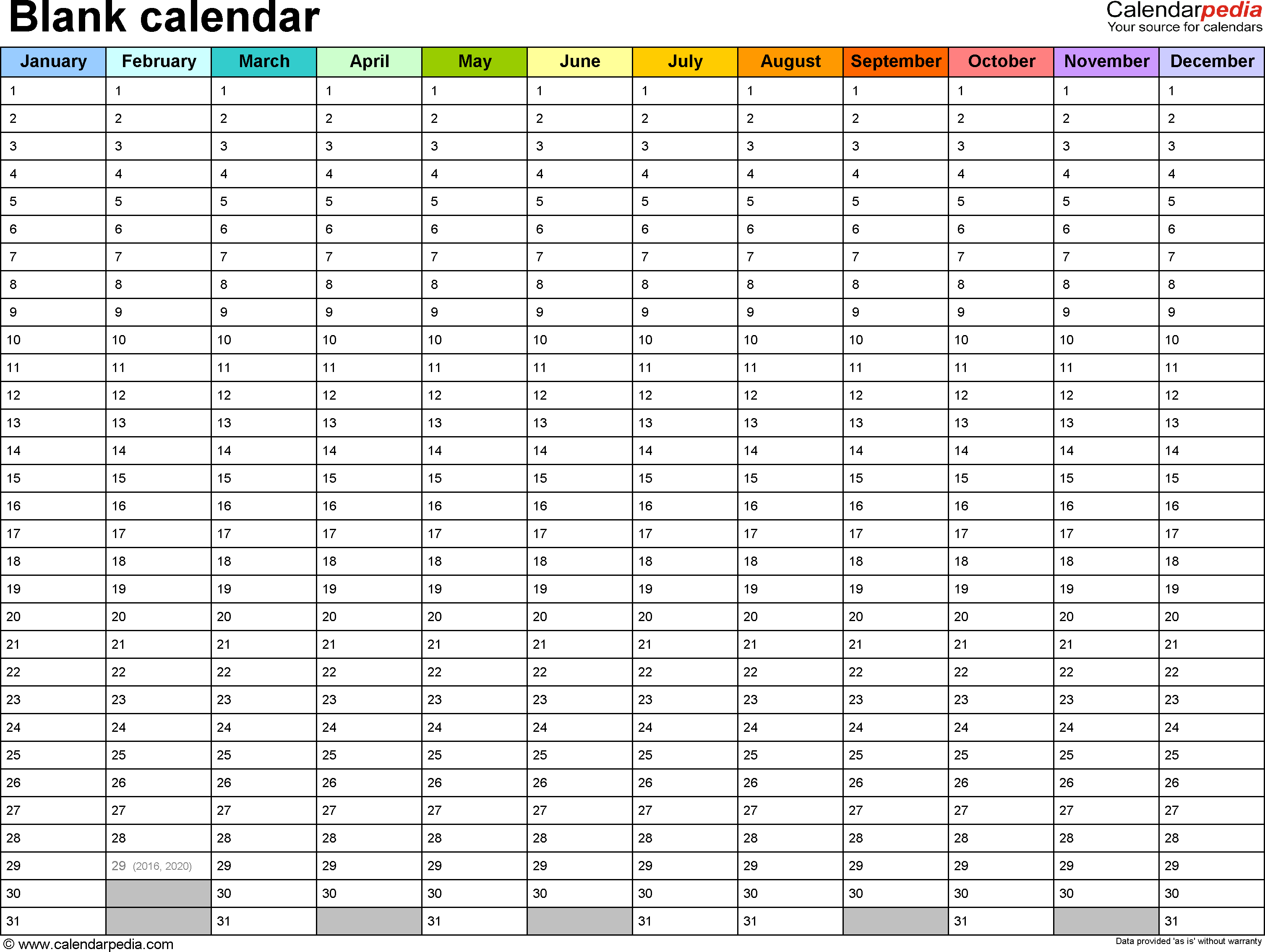 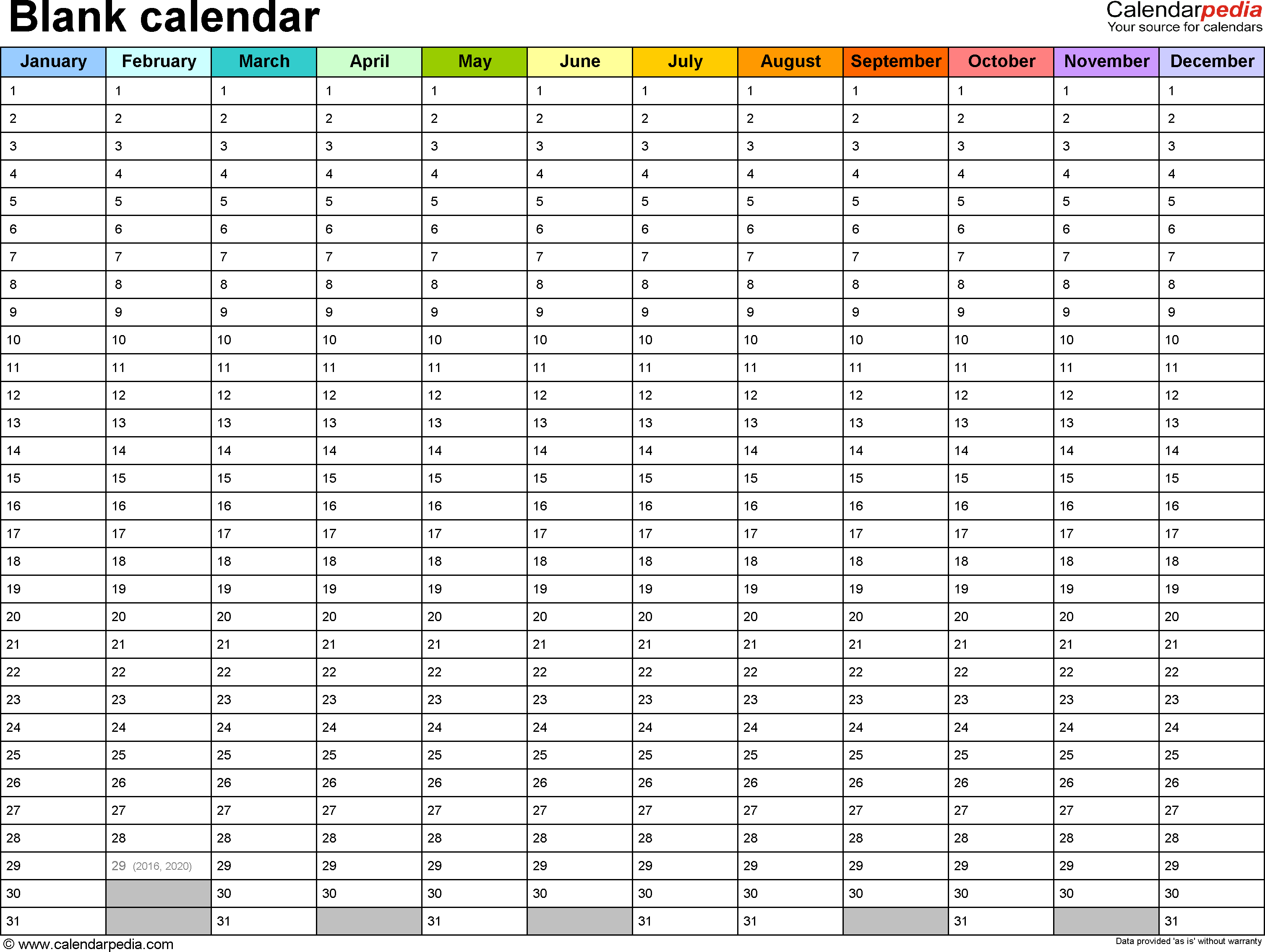 12/15
1/22-1/26
Payroll Tracking Options
Reactive (FWS comms/reports)
Pen and Paper
Build your own spreadsheet
Tracking tool
Payroll Tracking Options
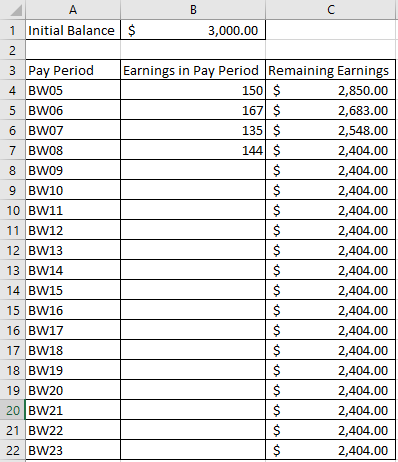 Reactive (FWS comms/reports)
Pen and Paper
Build your own spreadsheet
Tracking tool
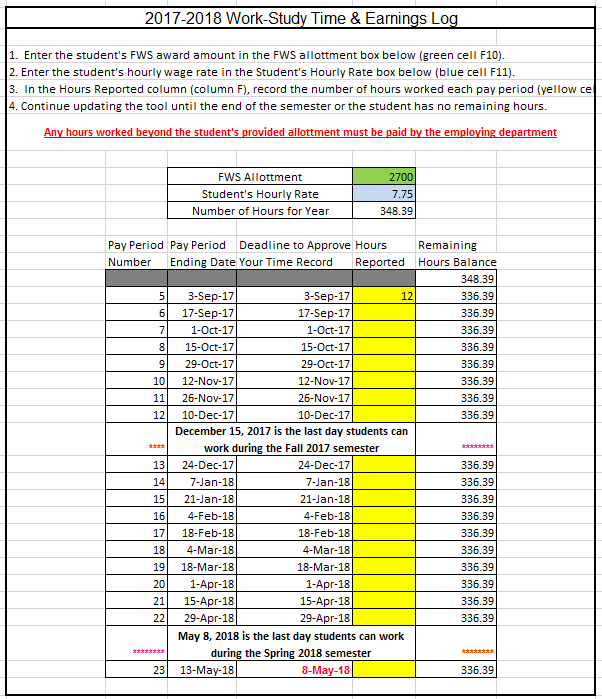 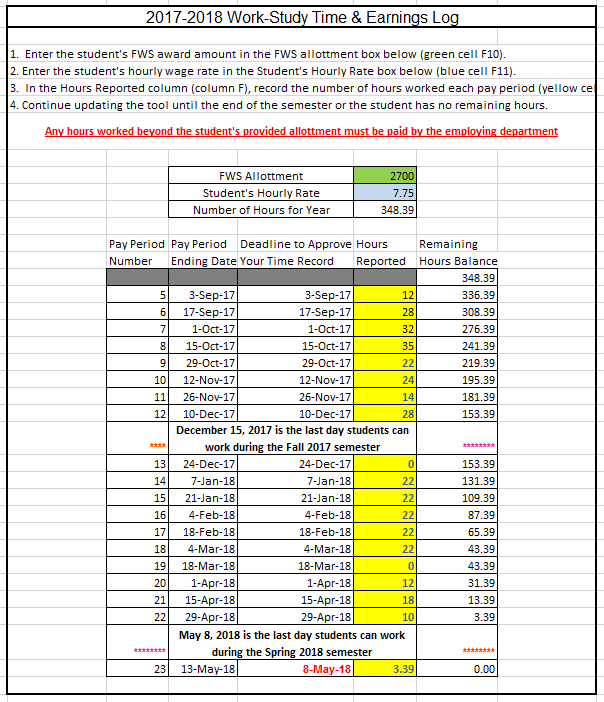 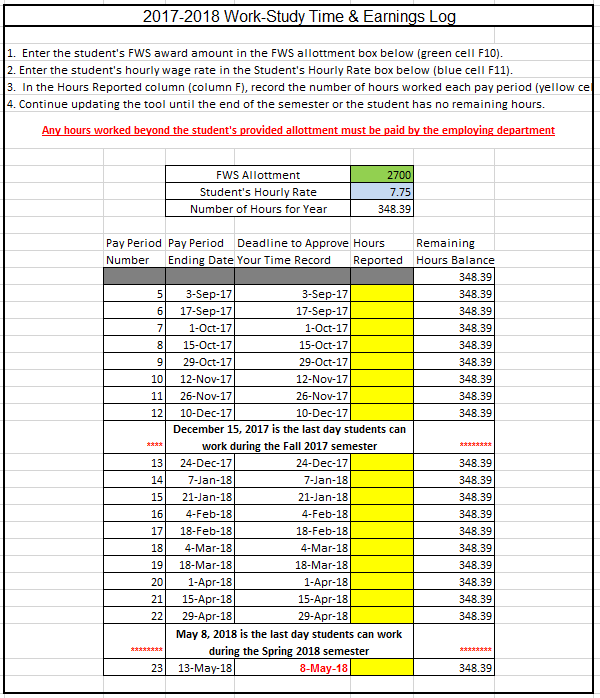 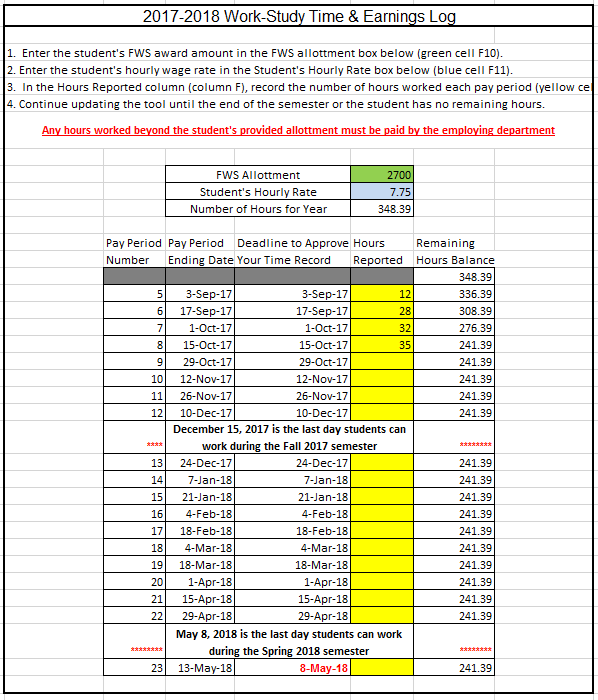 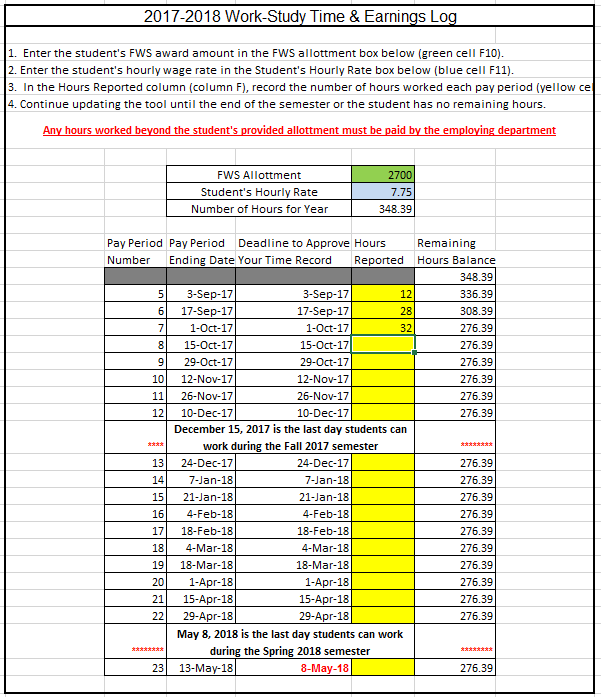 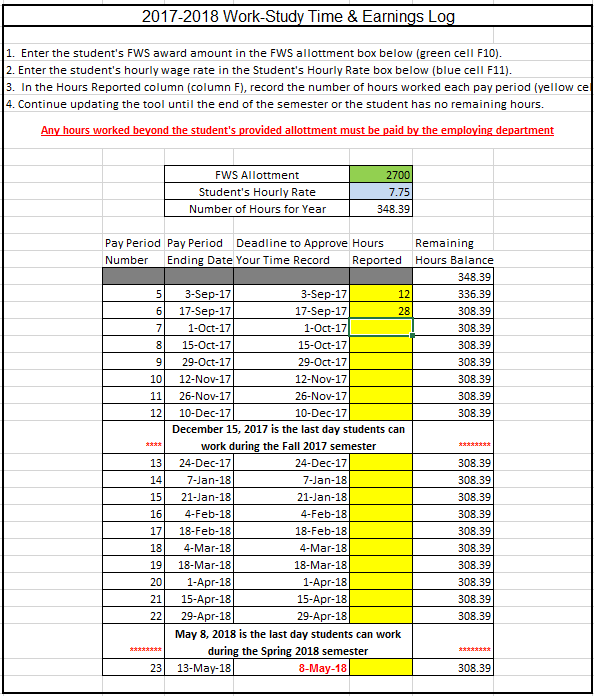 Payroll Tracking Options
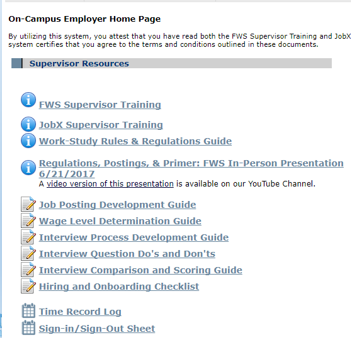 Reactive (FWS comms/reports)
Pen and Paper
Build your own spreadsheet
Tracking tool

***The tracking tool can also be used to plan work hours in advance!***
Changes in FWS Award Amount
COA – EFC = NEED
Need < Need-Based Aid (NBA)
Work-Study is a form of NBA

Revision Notices are sent weekly on Mondays.
Supervisors are not responsible for overearns caused by revisions before notification!
Overaward                     Zone
Need
COA
EFC
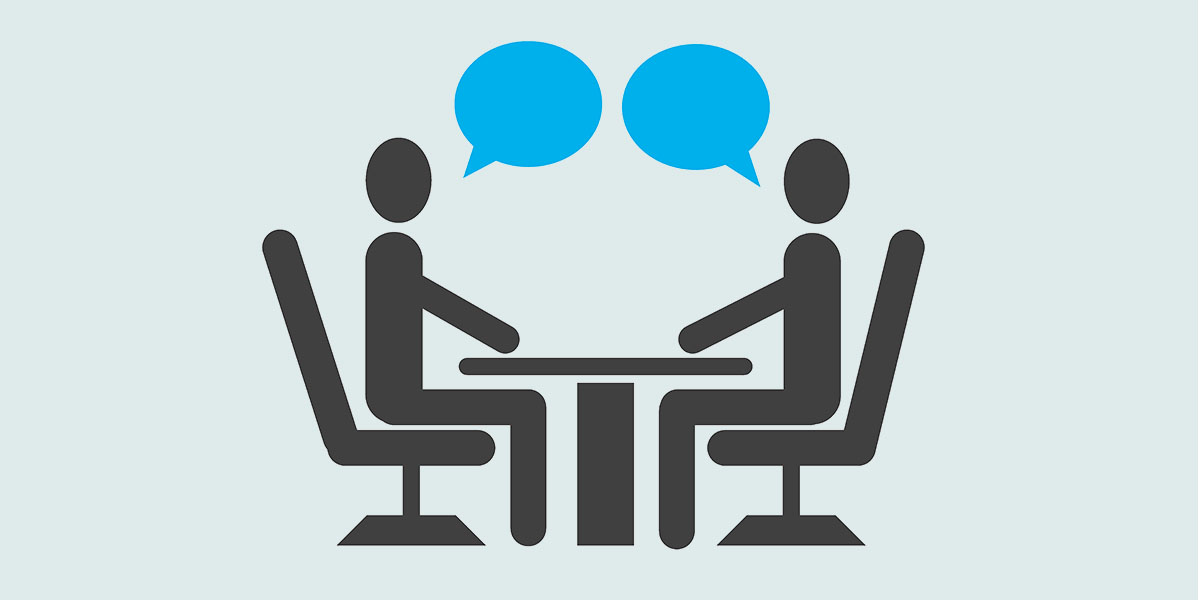 Evaluations
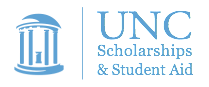 What is an Evaluation
What is an evaluation?
A in/formal review of employee’s performance over a given timeframe
A time to address areas of success or failure
An opportunity to set goals for future time periods
A chance for parties (supervisors & student) to define targeted areas for improvements

What isn’t an evaluation?
A judgment of the employee as a person
A one-way conversation
The best place to bring up issues for the first time
By itself, a reason for promotions or wage changes
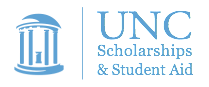 What Does an Evaluation Entail
Ideally
Start semester by setting goals and expectations
Check in regarding milestones and periodically
Formally provide feedback during evaluation at set key times

Realistically
Meet with student to talk candidly about their performance, your expectations, any discrepancies, and ways to make all items align
When Do I Evaluate?
Options
Annual 
Semesterly
Bi-semesterly
Monthly
Bi-monthly
Weekly
Daily
Recommended
After first 3-6 weeks
Informal
At midpoint of each semester
Informal
At end of each semester
Formal
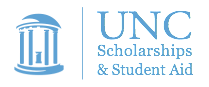 What Tools Are available
UNC Human Resources
Performance Management Page
  Contains Toolkit which includes:
Evaluation Presentation
SMARTER Goals Worksheet
Institutional Goals
Much, much more!

*Geared towards full-time staff*
UNC FWS Evaluation Form
Employee Information
Core Values Evaluation
Position-Specific Evaluation
Overall Evaluation and Rating
Future Goals
Signatures
Live Evaluation Form  
Example Evaluation Form
The 360 Review
360 degree feedback allows you to use multiple raters such as supervisors, peers, direct reports, subordinates and external raters (e.g. clients) to leave feedback on an employee. The feedback is often used as a benchmark within the employee’s development plan. In a team-focused atmosphere, 360 degree feedback surveys can be very effective. It lets the employee know how his/her team members view the effectiveness of their performance.
Live Evaluation Form
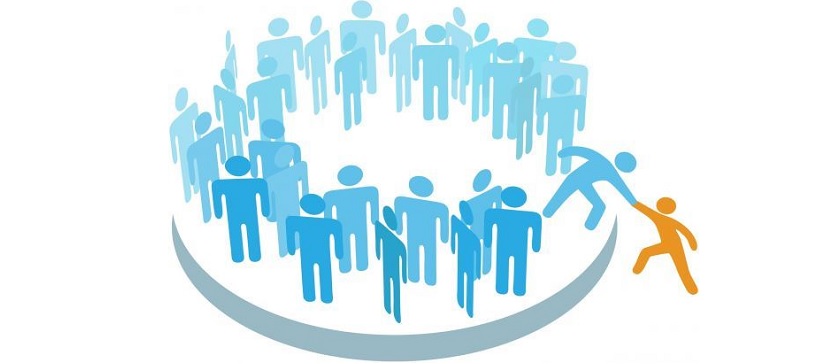 Student Development:From Transactional to Transformational
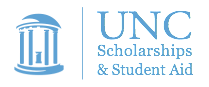 Mentoring as defined by UNC HR’s Mentoring Services
Mentoring is an organizational practice in which people come together to transfer or develop a specific skill set. In the mentoring process, transformative learning and leveraging of experiences become gateways to individual and organizational growth and development. The actual practice of mentoring varies with the people participating in the process.
Mentoring takes place at all levels of an organization. Whether people engage in traditional one-on-one mentoring partnerships or engage in peer and team mentoring, the mentoring process invites participants to grow into their full potential, enriching the workplace and helping an organization improve. These partnerships can be conducted face-to-face or in a variety of forms, including distance learning, videoconferencing, emailing, and phone calls.
Benefits of Mentoringas defined by UNC HR’s Mentoring Services
Increased competency levels in accomplishing crucial work for departments and the University.
Personal and direct contributions to the career development of talented employees.
Accelerated leadership development to sharpen coaching, management, and communication skills (both for the mentor and the mentee), vital skills for successful leadership practices.
Increased organizational commitments and job satisfaction, demonstrated as renewed interest and vigor for work responsibilities which benefit the larger institution.
Heightened individual and organizational learning.
Stronger and more cohesive teams.
Takeaway: Mentoring leads to better employees who do more & better work which provides you with additional time to pursue improvement opportunities (upward spiral).
Mentoring Recommendations
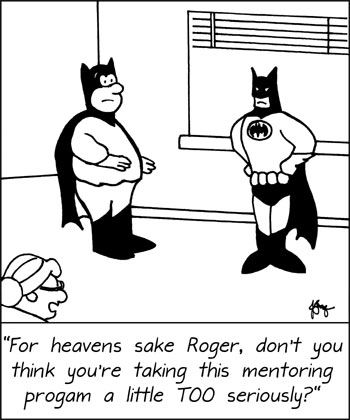 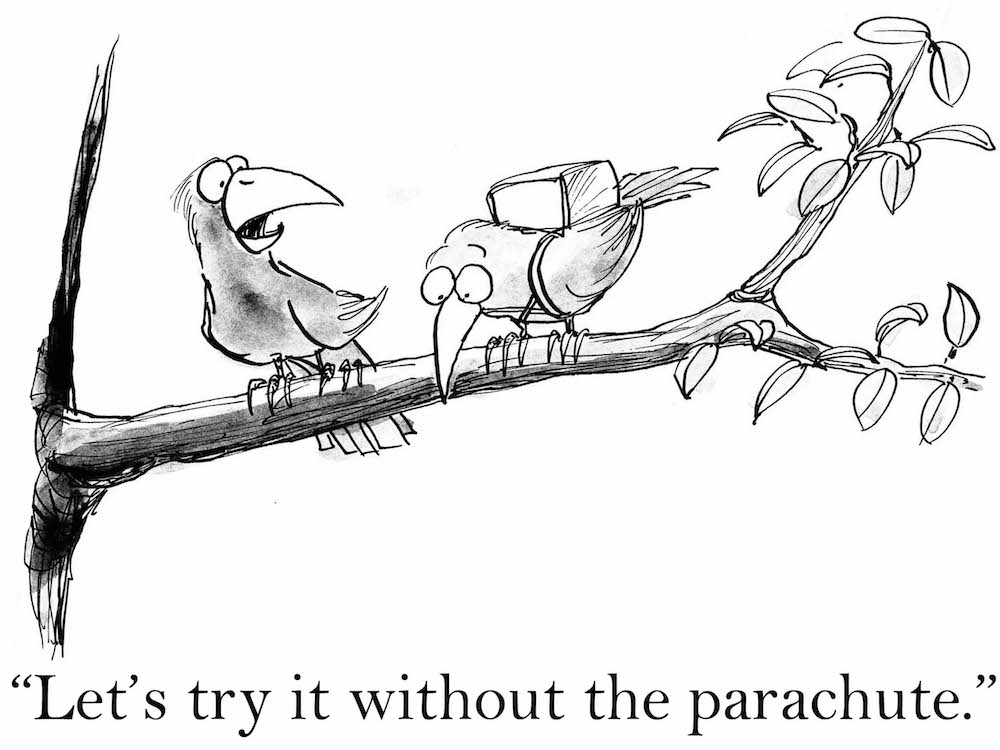 Offer, don’t require
 Identify goals & expectations of mentoring relationship 
 Establish communication guidelines
 Evaluate areas of improvement for student
 Provide feedback & evaluation regularly
 Review goal progress at set times

 Be encouraging and have fun
Mentoring Alternatives
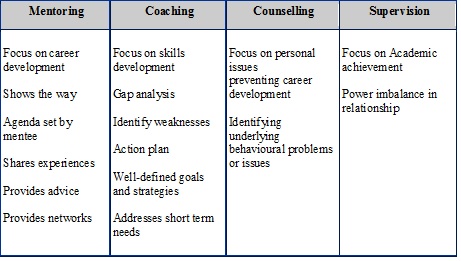 Other Ways To Develop Your Students
Projects
Research
Benchmarking
Operational Analysis
Customer Satisfaction
Improvement
Office/Lab Manual
Grant-Writing
Marketing/Recruiting Materials
Social Media Presence
Repeatable or Time-Series
Performance Assessment
Set up steps for new FWS jobs
Skill Development
Workshops
Online Webinars/Training Videos
Articles, Manuals, Websites
Peer Training
Cross Training

Development Meetings
1:1
Office/Team/Lab meetings
Job Shadowing
External Stakeholders
Planning Meetings
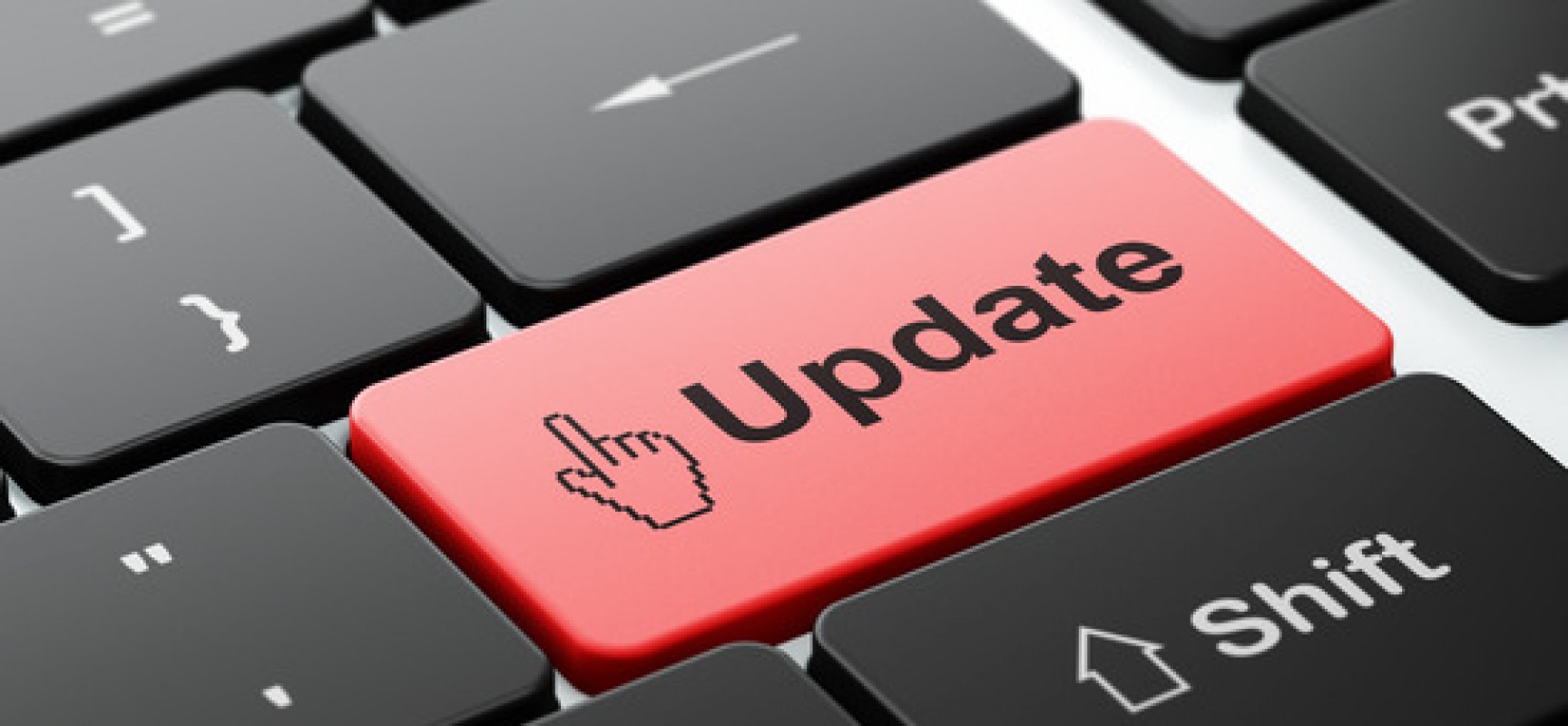 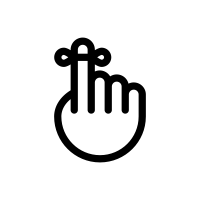 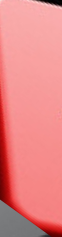 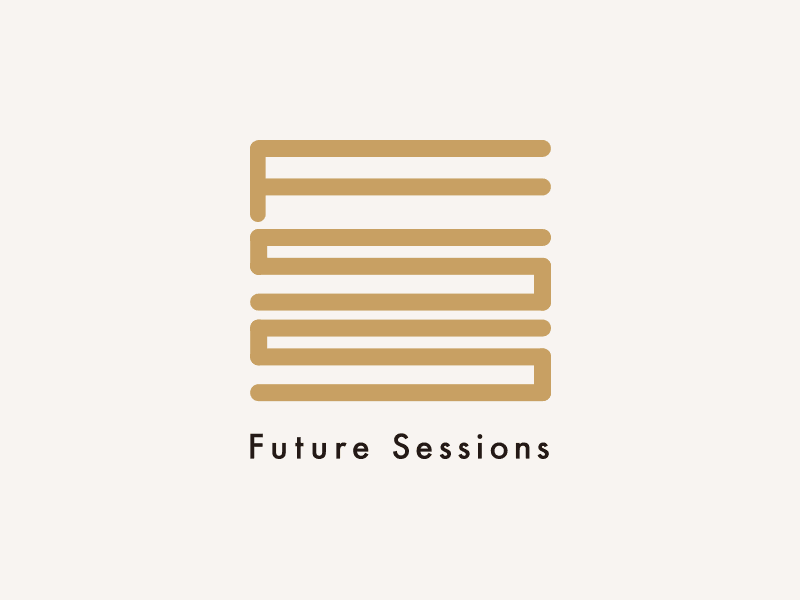 Next Training Session
Repeat Session?
Overview of Annual Survey Results
Federal Regulations
Creating Jobs in JobX
Reviewing Applications
Interviewing & Evaluating Candidates
Hiring & Onboarding
Overearn Prevention
Evaluation
Student Development
Something New?

Qualtrix poll going out next week
?
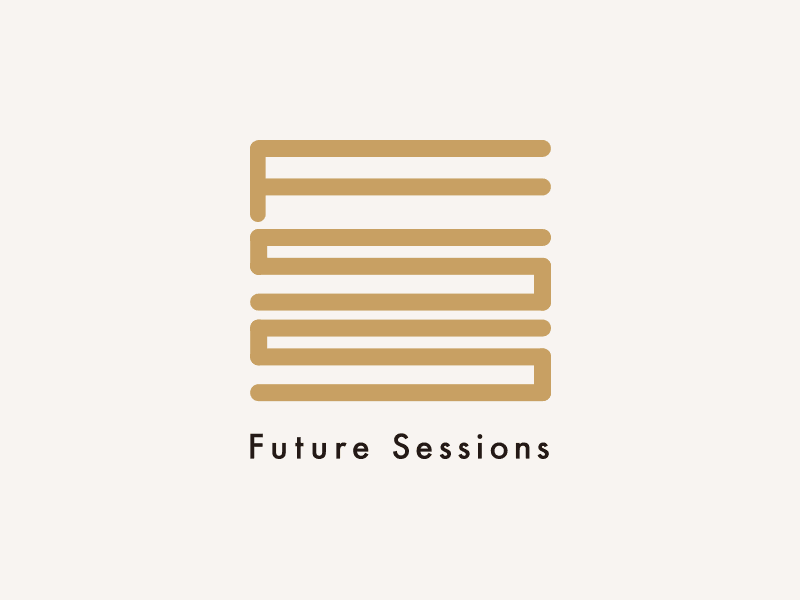 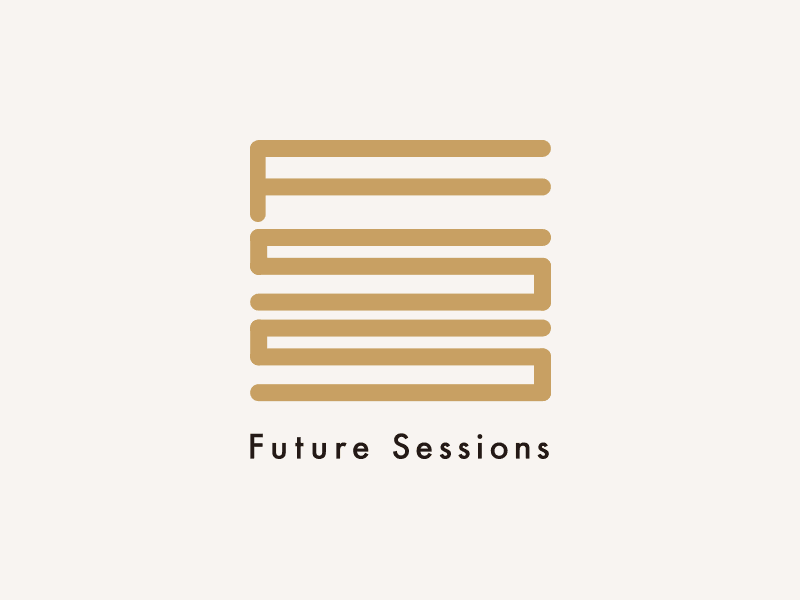